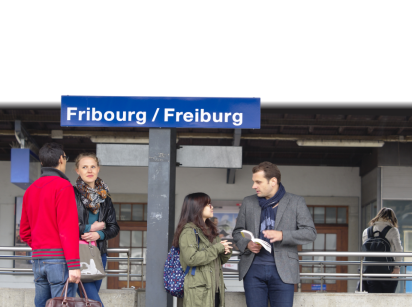 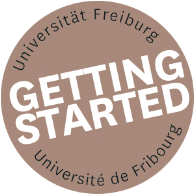 Getting Started 2019
   Universität freiburg       Uni-Info  	
 
     Marco Bowald, Leiter Uni-Info
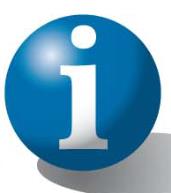 Uni-Info
Für alle
Je nach fakultät
Leben in freiburg
Ausländer-innen
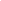 1. Uni-Info
2 Standorte:
Miséricorde, MIS10 Montag - Freitag, 
09:00 - 17:00 Uhr

https://www3.unifr.ch/uni/de/assets/public/files/acad/uniinfo/Map_Uni_info_D.pdf

Pérolles II, PER20Montag - Freitag, 
12:00 - 14:00 Uhr
https://www3.unifr.ch/uni/de/assets/public/files/acad/uniinfo/Map_Uni_info_Per.pdf
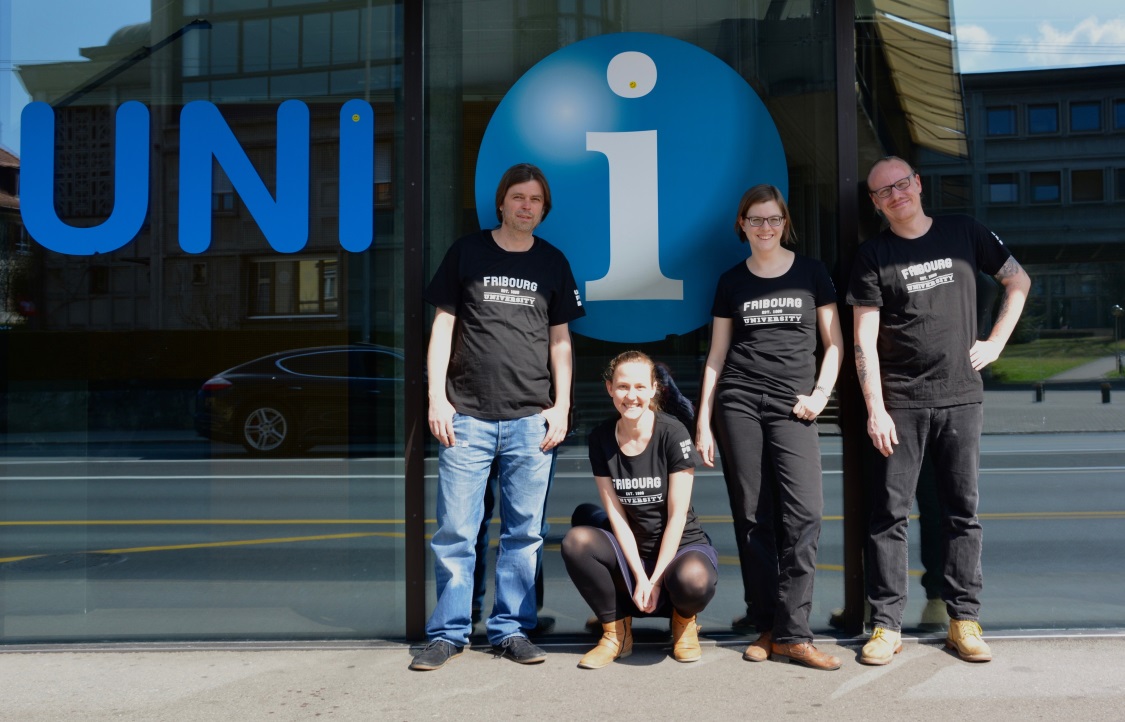 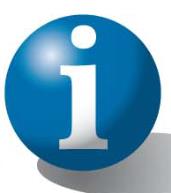 1. Uni-Info – was ist das? https://www3.unifr.ch/uni/de/organisation/acad/uni-info/uni-info-prestations.html
Uni-Info weiss Bescheid über: Administration, Support & Beratung, Leben in Freiburg, usw.
Unsere Dienstleistungen: https://www3.unifr.ch/uni/de/organisation/acad/uni-info/uni-info-prestations.htmlCampus Card, Bestätigungen, Formulare
         
Beratung «Studium & Militär»

Miséricorde: 	Dienstag, 10:00 - 11:30 Uhr
Pérolles: 	Donnerstag, 11:00 - 12:00 Uhr (nur während dem Semester)
https://www3.unifr.ch/uni-info/de/studium-und-militaer/
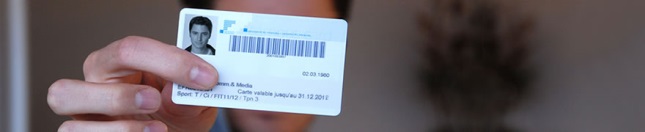 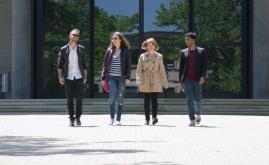 2. Für  Alle
IT Support: Login, E-Mail, WLAN usw.  Micromus http://www3.unifr.ch/it/de/studierende/ 
Sprachkurse: Français, Deutsch, English, Italiano. Test (02.09. bis 04.10.) & Einschreibung (09.09. bis 04.10.) https://www3.unifr.ch/centredelangues/de/kurse/
Mobilität: ab 3. Semester möglich. Schweiz, Europa, weltweit. 1 oder 2 Semester. Fristen beachten!!! https://www3.unifr.ch/studies/de/mobilitaet/outgoing/
Einschreibebestätigung: online verfügbar (PDF) https://my.unifr.ch 
Campus Card: Problem?  Uni-Info. Infos: http://www3.unifr.ch/campuscard/de/ 
Standorte der CC-Geräte: http://www3.unifr.ch/campuscard/de/geraete/standorte.html
3. Je nach Fakultät
Studienberatung: Philosophische F.: Nach Fach https://www3.unifr.ch/lettres/de/etudes/conseil-aux-etudes.html 	Rechtswissenschaften: Dekanat https://www3.unifr.ch/ius/de/fakultaet/dekanat/teamdekanat.html 	Naturwissenschaften & Medizin: Nach Fach https://www3.unifr.ch/scimed/de/studies/advisory 	Wirtschafts- & Sozialwissen.: Nach Fach http://www3.unifr.ch/ses/web2015/index.php?page=conseillers-aux-etudes 		   Theologie: Dekanat https://www3.unifr.ch/theo/de/ausbildung/studierende/studienberater.html 
Kurse & Prüfungen: Philosophische F. : Kurs- und Prüfungseinschreibung*		    Rechtswissenschaften: keine Kurs-, nur Prüfungseinschreibung (BA)		    Naturwissenschaften & Medizin: Kurs- und Prüfungseinschreibung	 	    Wirt.- & Sozialwiss.: teilweise Kurs-, immer Prüfungseinschreibung		    Theologie: Kurs- und Prüfungseinschreibung        * Die Fristen können unterschiedlich sein!

      Akademischer Kalender: http://www.unifr.ch/apps/calacad/de
4. Leben in Freiburg ~40’000 Einwohner, mehr als 10’000 Studis
Jobs:  AGEF Jobbörse https://www3.unifr.ch/agef/de/dienstleistungen/job.html  (Newsletter)
Wohnen:  AGEF https://www3.unifr.ch/agef/de/dienstleistungen/wohnungen.html  // Apartis https://apartis.swiss/  
AHV: CHF 478 Mindestbeitrag/Jahr (bis 25 Jahre)  Rechnung (vom Kanton FR). Info: https://www.caisseavsfr.ch/de/private/beitraege/studierende/
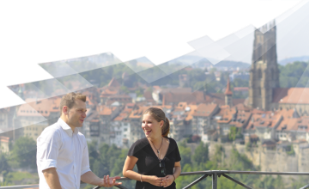 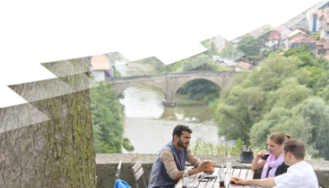 5. Ausländer-Innen (Aufenthalts- & Arbeitsbewilligung)Aufenthalts- & Arbeitsbewilligungen  Amt für Bevölkerung und Migration (BMA) https://www.fr.ch/de/bma
Aufenthalt: EU/EFTA: Frist 14 Tage. Formular BMA, 2 Passfotos, Kopie Pass,            	   Einschreibebestätigung.  Bewilligung 1 Jahr.			    	   Drittstaaten: [Einreise: Visum Schweizer Botschaft] Frist 14 Tage.	 	   Formular BMA, 2 Passfotos, Kopie Pass.  Bewilligung 1 Jahr.
Arbeit: 	EU/EFTA: Wann, wo und soviel ihr wollt! (mit Aufenthaltsbewilligung) 		Drittstaaten + Kroatien: Aufenthaltsbewilligung ist Voraussetzung.	Ab dem 3. Semester möglich, maximal 15 Stunden pro Woche, bis zu 	100% Pensum (42h pro Woche) möglich im Juni, Juli und August. 		 Formular BMA & Dokumente: Kopie Aufenthaltsbewilligung, 	Arbeitsvertrag, Einschreibebestätigung, Notenbescheinigung 1. Jahr 	(ECTS) ausgestellt vom Dekanat.